Unit 3   My friends
A. Let’s learn
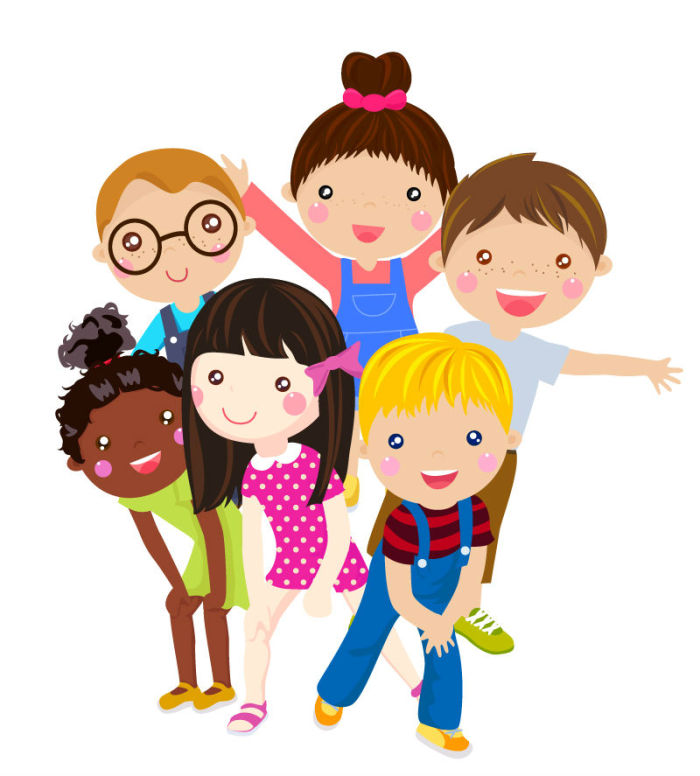 tall
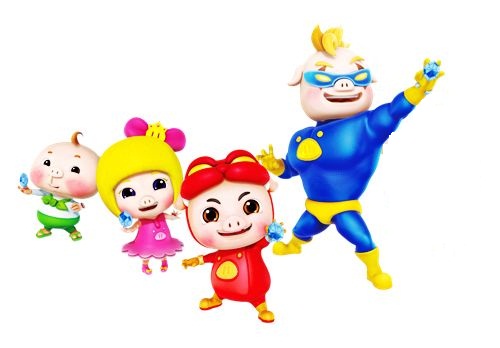 thin
short
fat
strong
强壮的
tall
strong
Chao Renqiang is _______and ________.
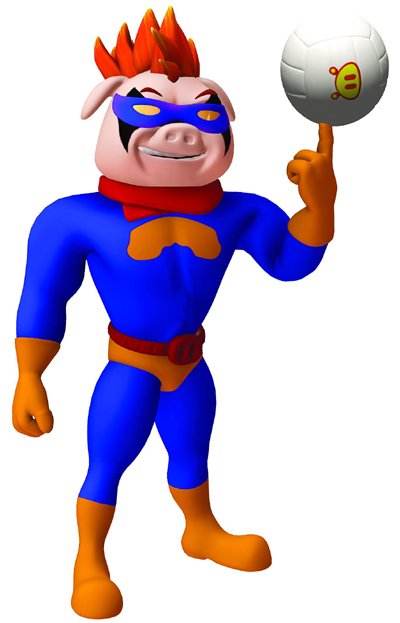 short
thin
Fei  Fei is  _______ and ________.
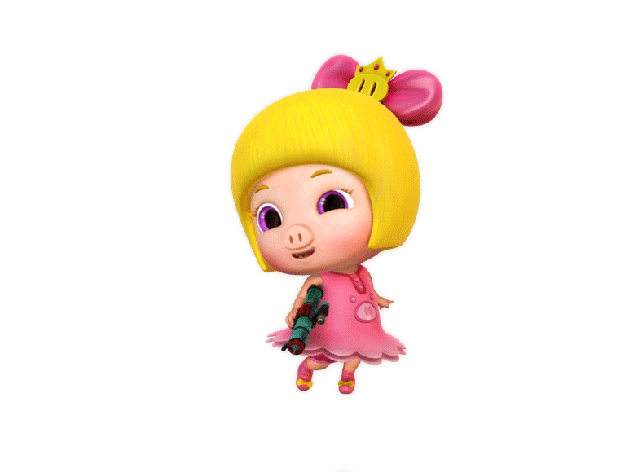 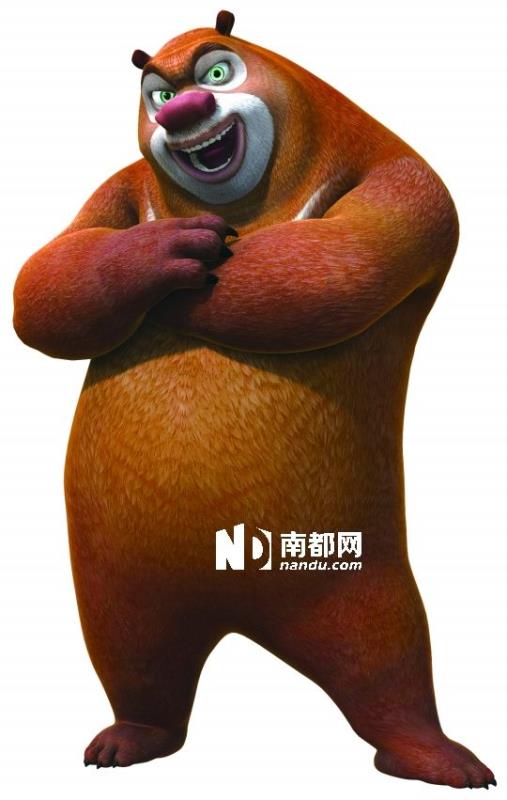 Who is he?
He is ______.
His  name  is______.
他的
He’s ______ and ______.
tall
short
strong
thin
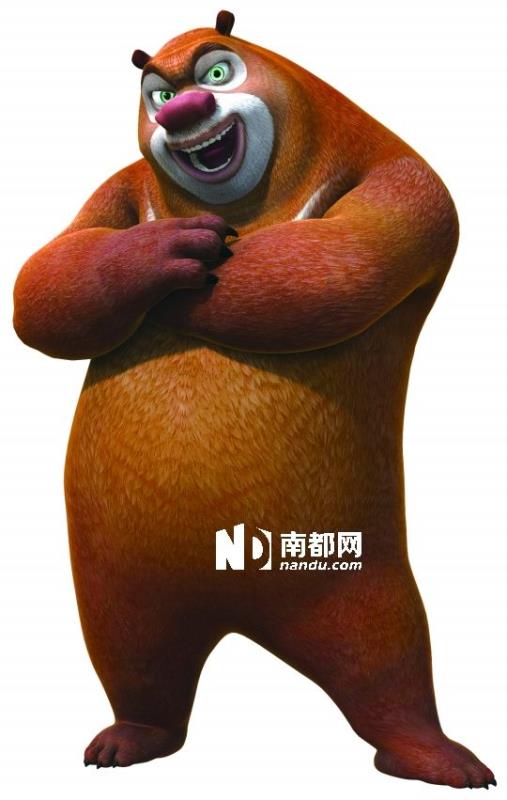 Who is he?
His  name  is______.
He’s ______ and
 ______.
tall  short  fat  thin...
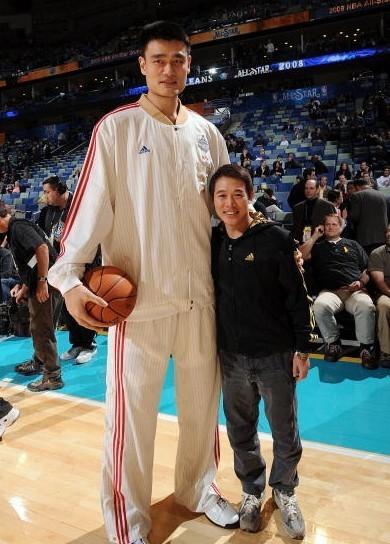 姚明
Who is he?
His  name  is______.
tall
strong
He’s _____and ______.
tall  short  strong  thin
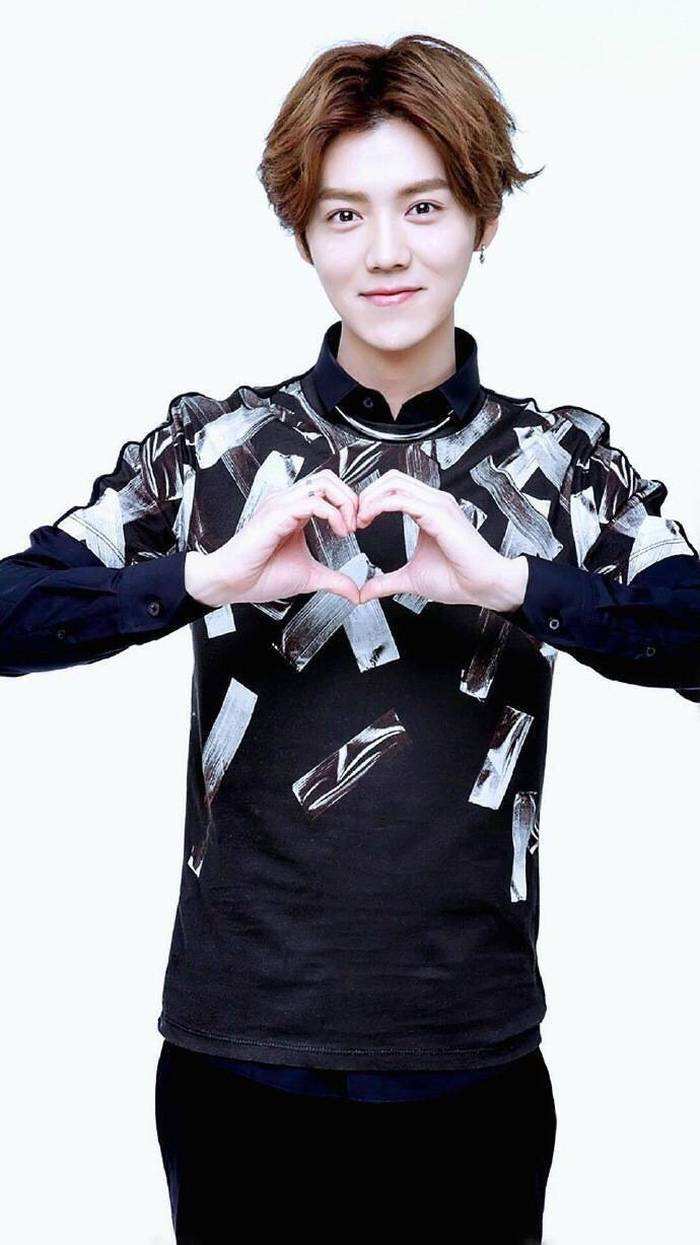 鹿晗
Who  is  he?
His  name  is______.
He’s ______ and ______.
tall  short  fat  thin...
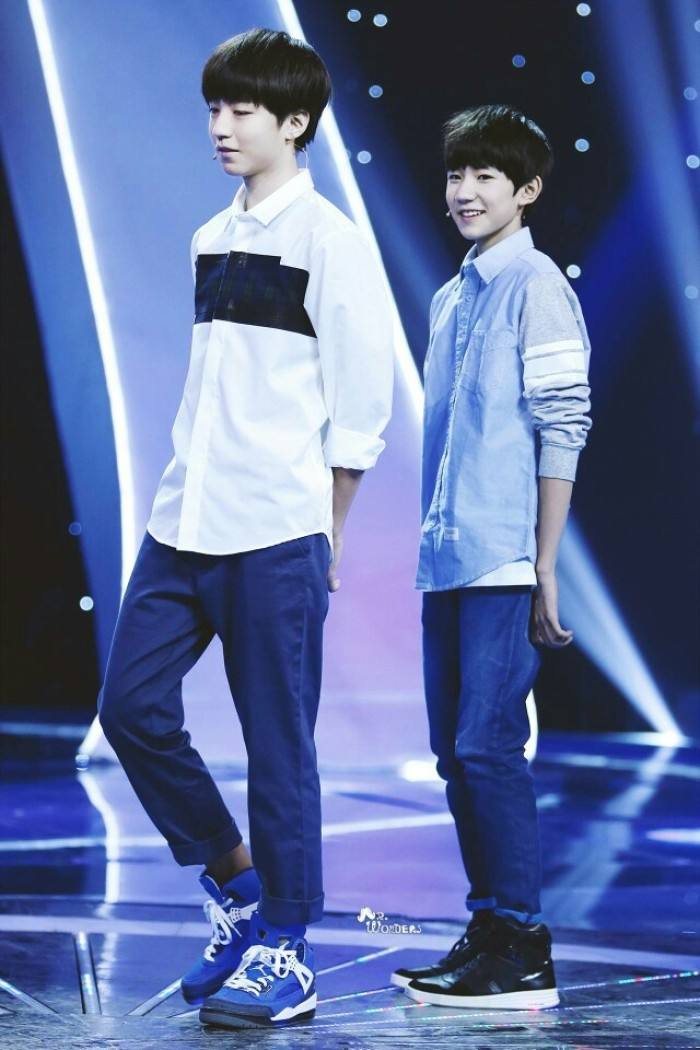 tall 



strong
short


thin
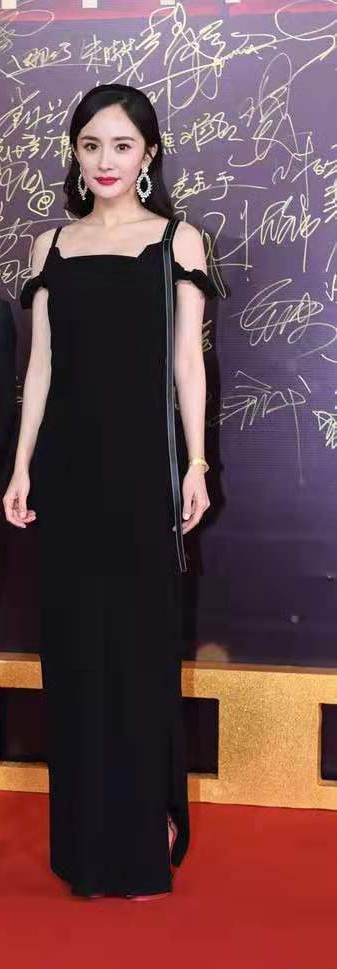 杨幂
Who is ____? A. he B. she
she
Her  name  is______.
她的
She’s _____and ____.
tall  short  fat  thin...
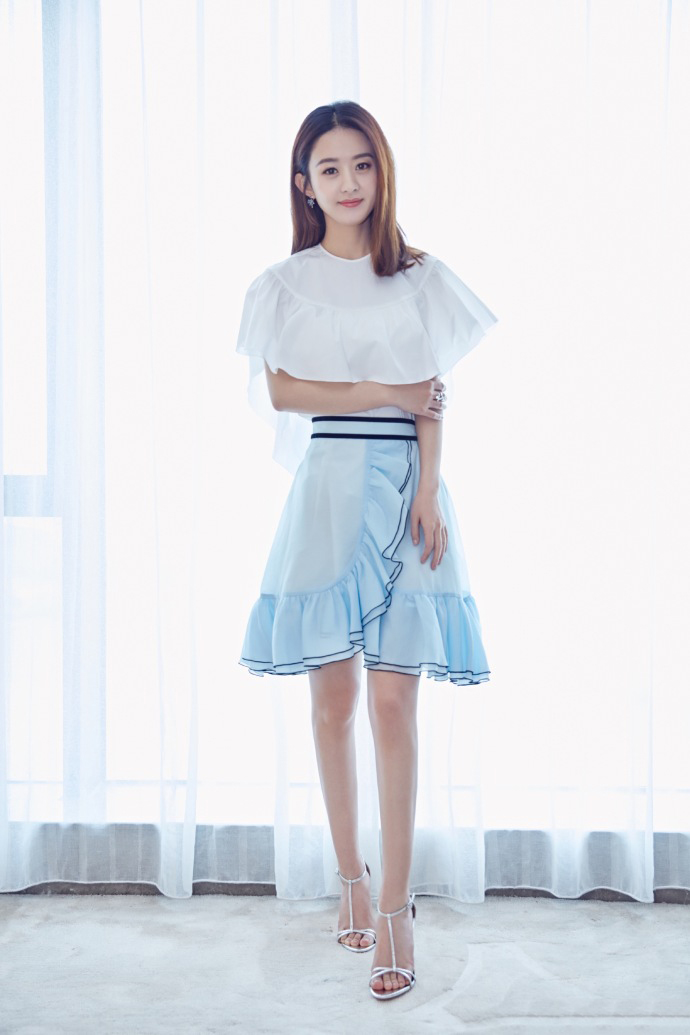 赵丽颖
Who is she?
Her  name  is______.
tall
thin
She’s ______ and ______.
tall  short  fat  thin...
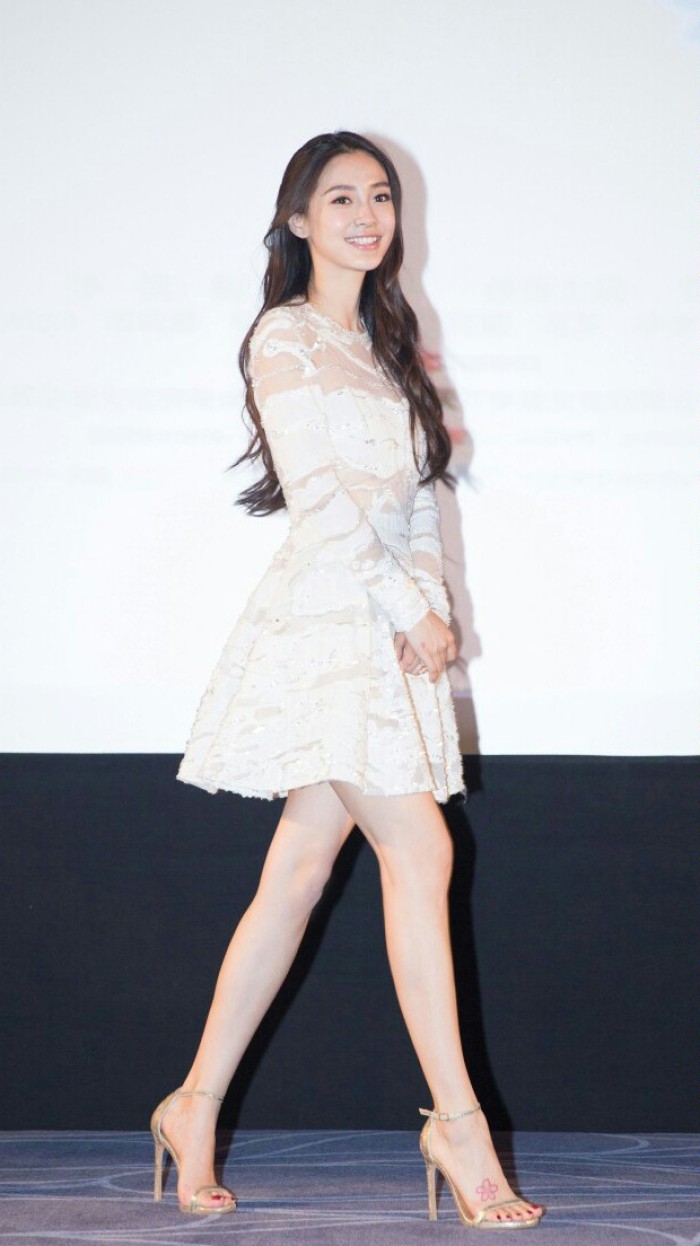 Who is  she ?
Her  name  is______.
thin
She’s ______ and ______.
tall
tall  short  fat  thin...
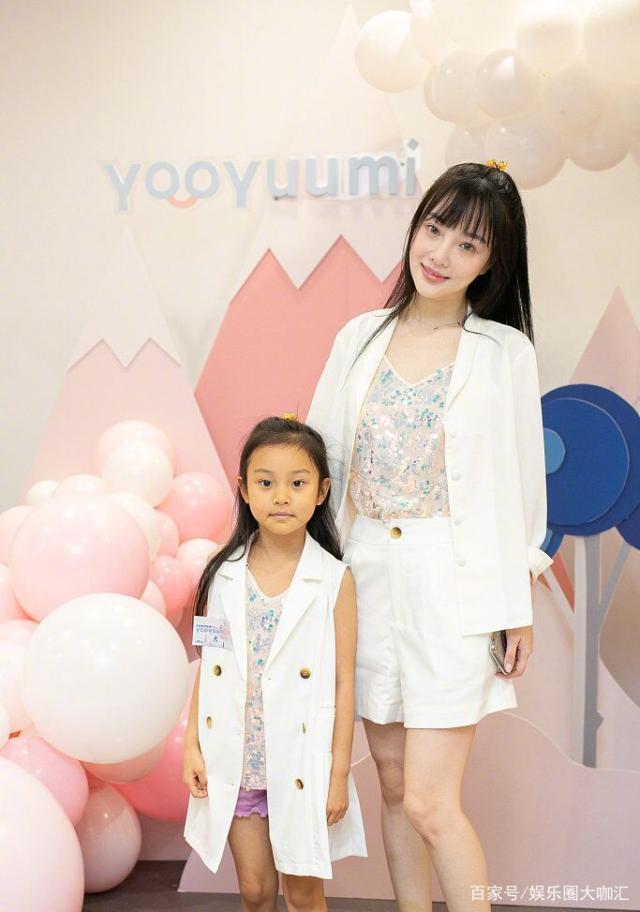 李
小
璐
甜心
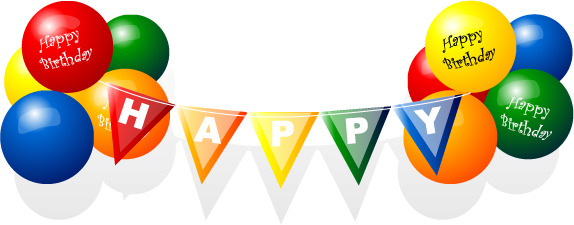 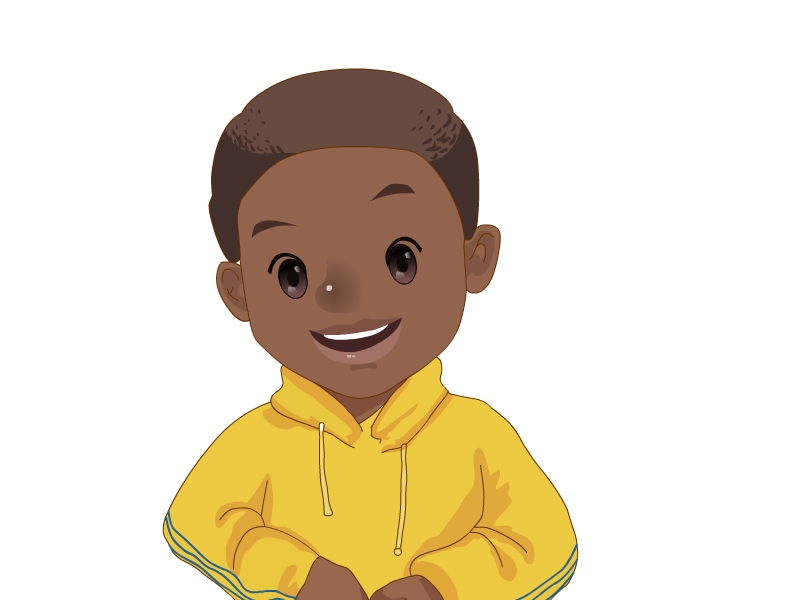 I  have a good friend.
我有一位好朋友。
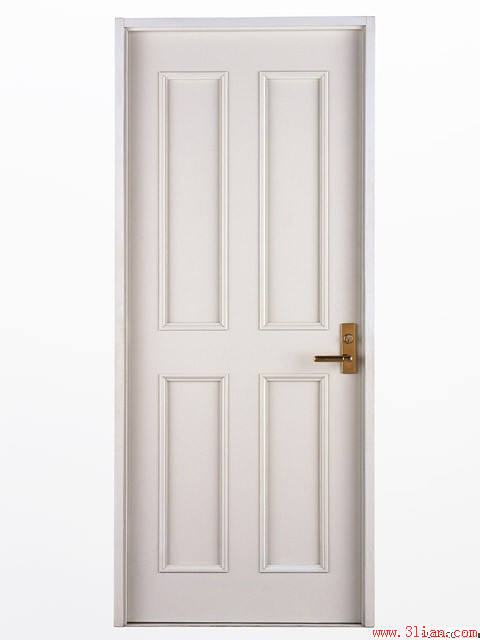 I  have a good friend.
He’s  tall and strong.
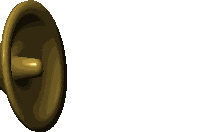 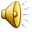 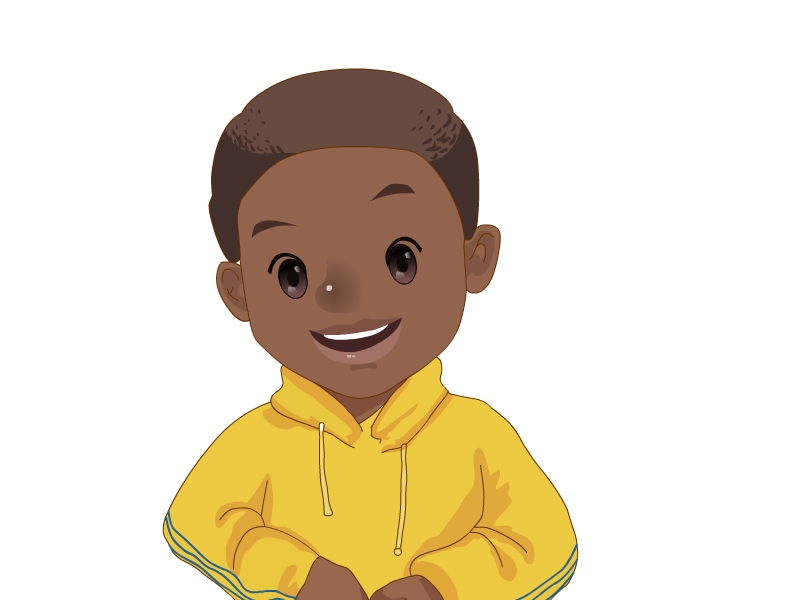 His  name  is  _____.
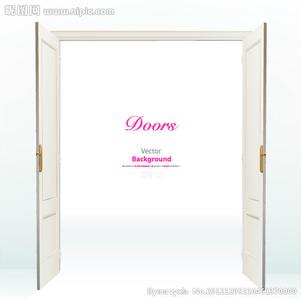 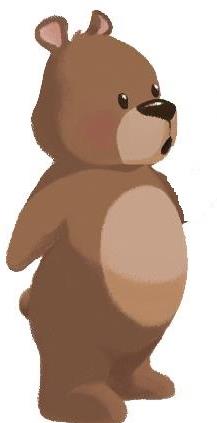 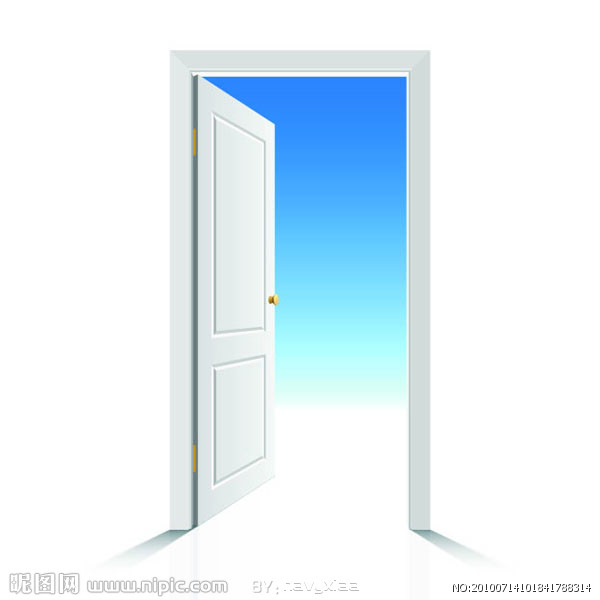 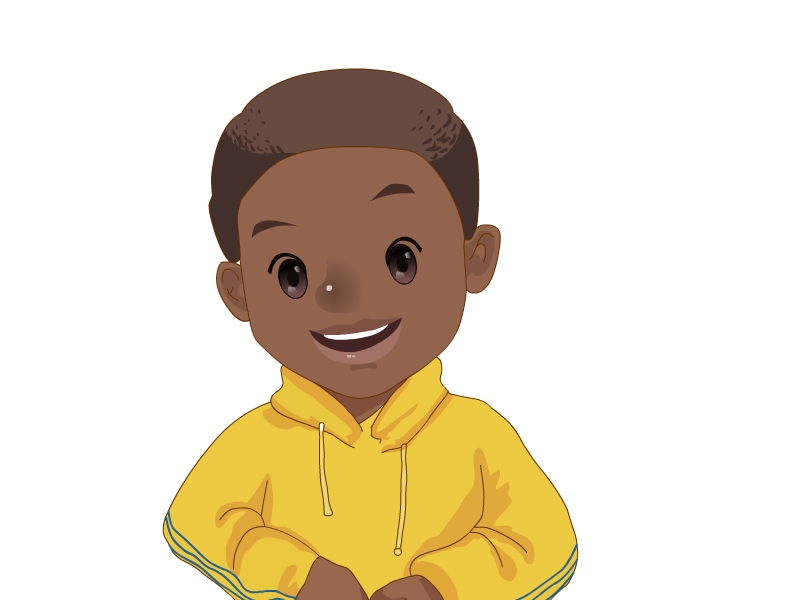 His name is ____.
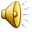 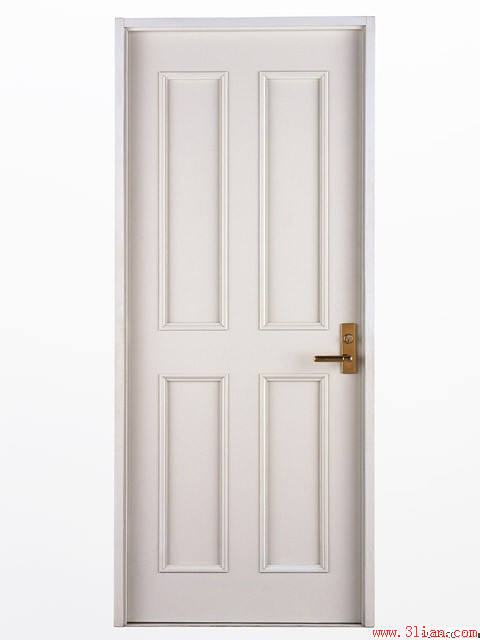 I  have a good friend.
He’s  short and thin.
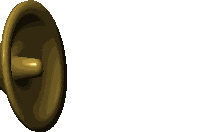 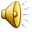 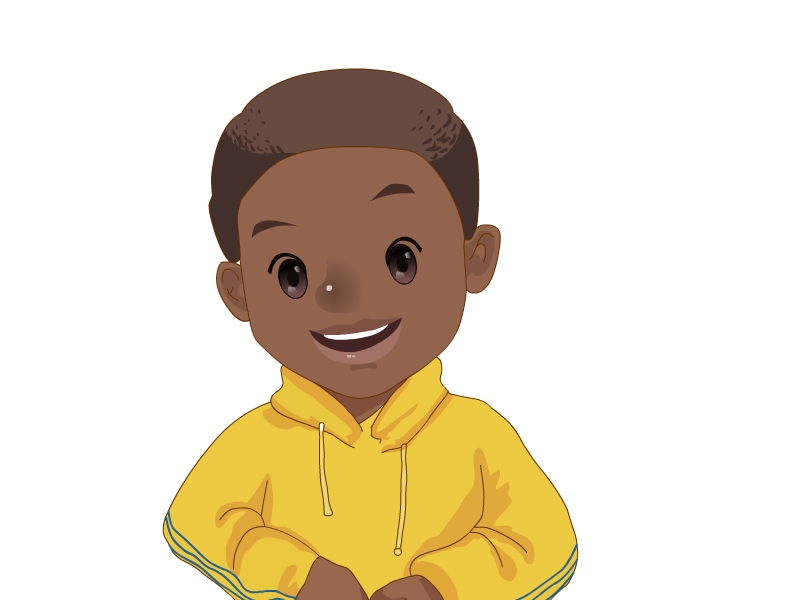 His  name  is  _____.
His name is ____.
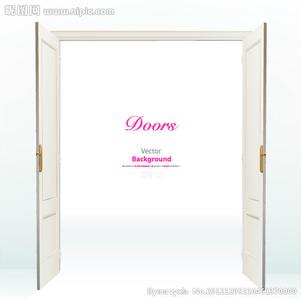 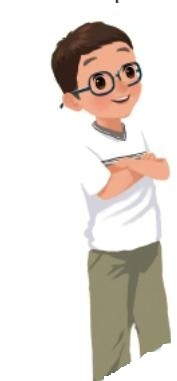 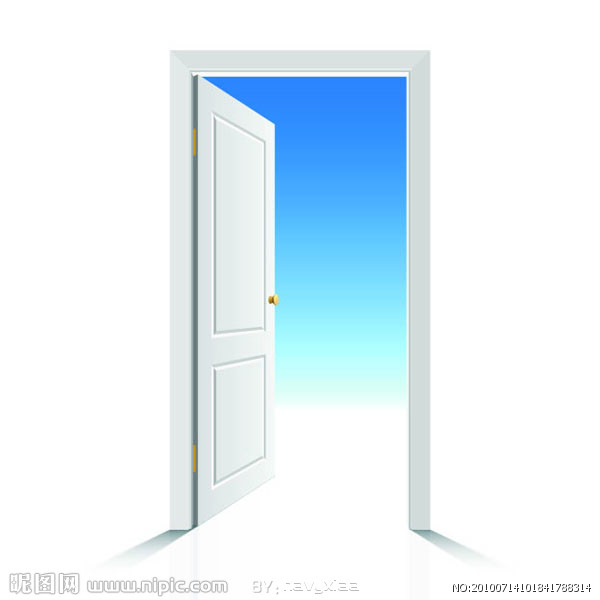 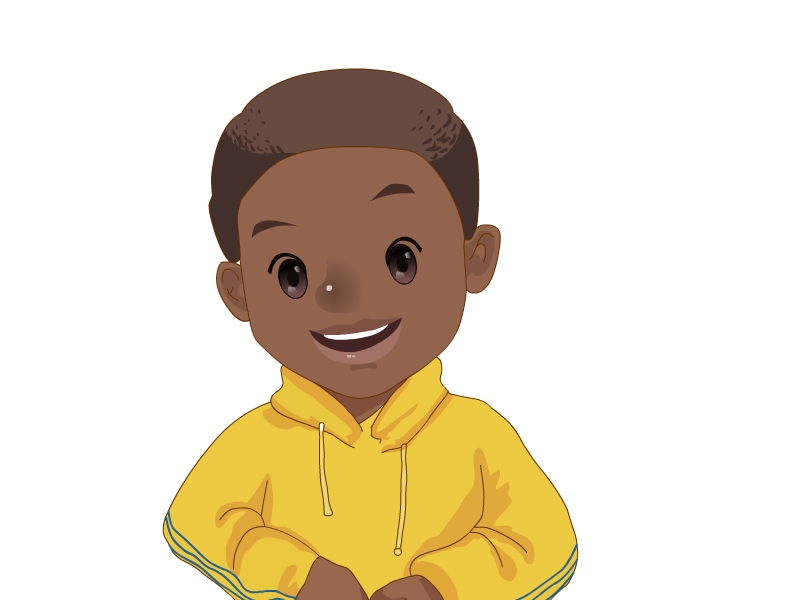 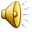 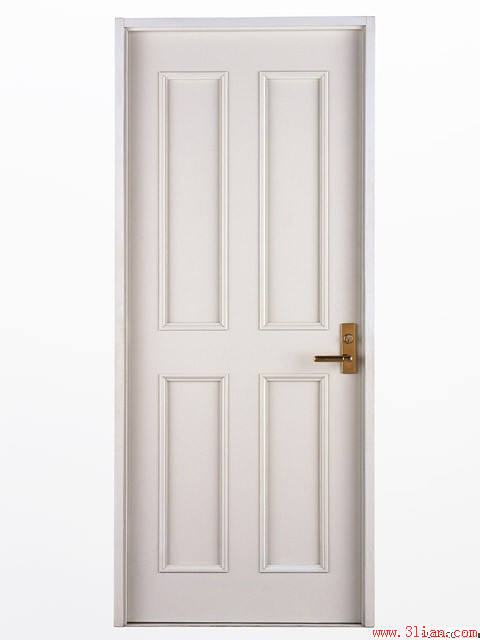 I  have a good friend.
She’s  friendly .
友好的
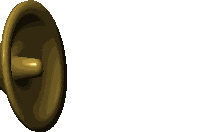 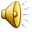 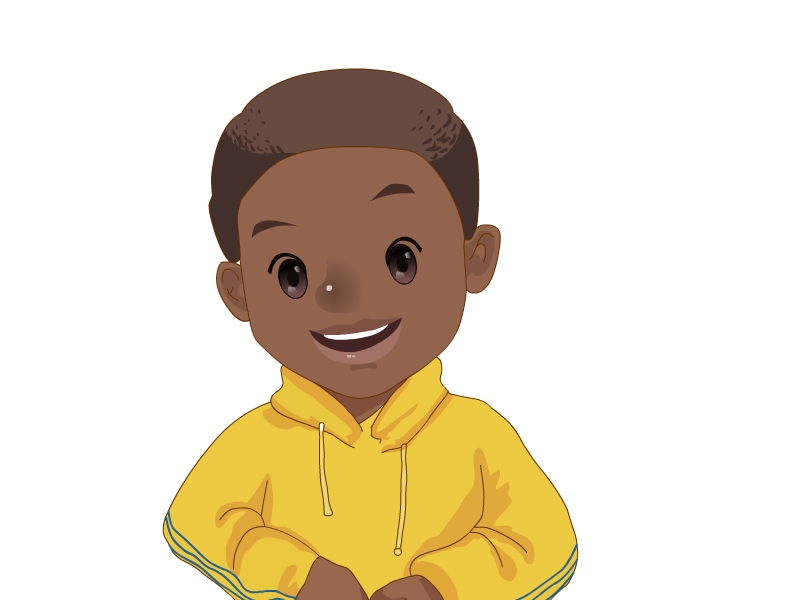 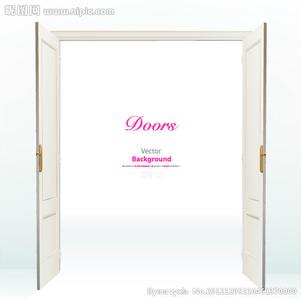 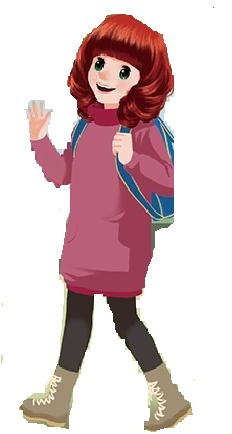 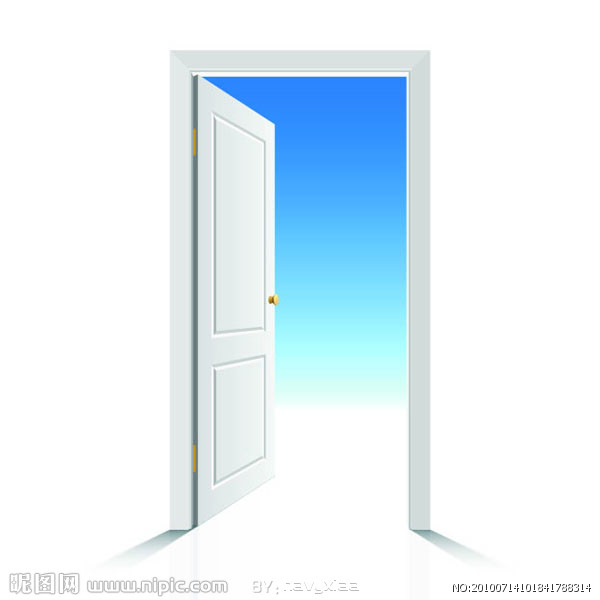 friendly  
友好的
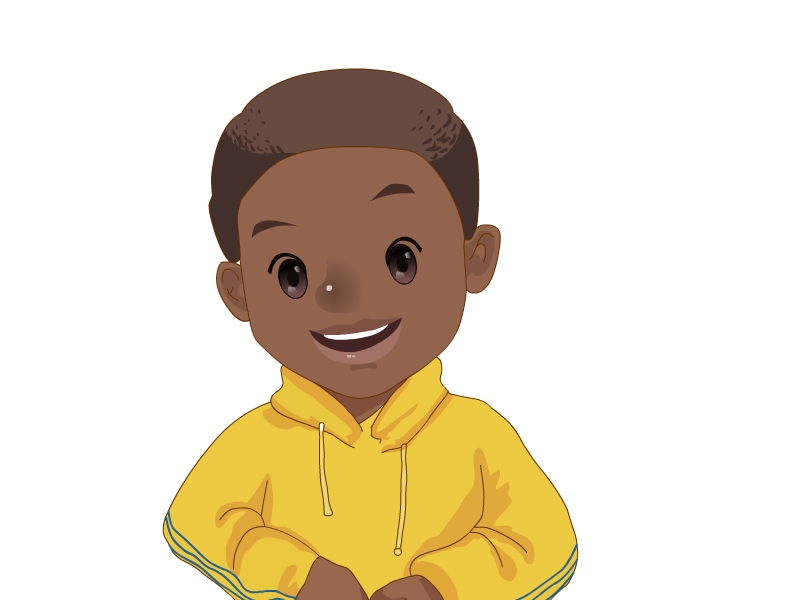 Her  name  is  _____.
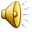 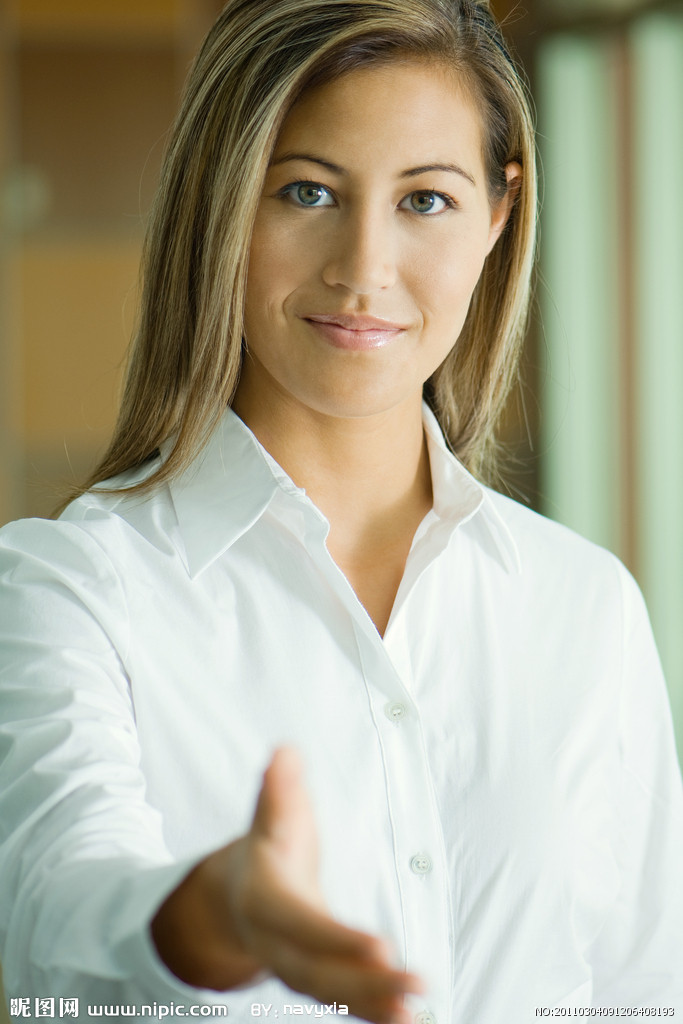 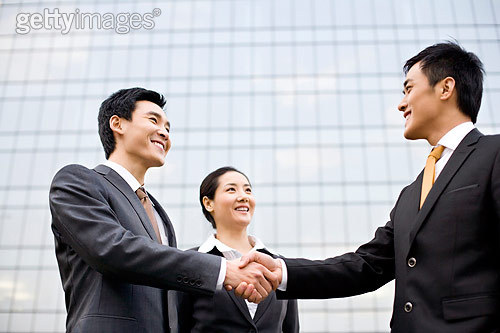 She’s  friendly .
He’s  friendly .
They’re  friendly .
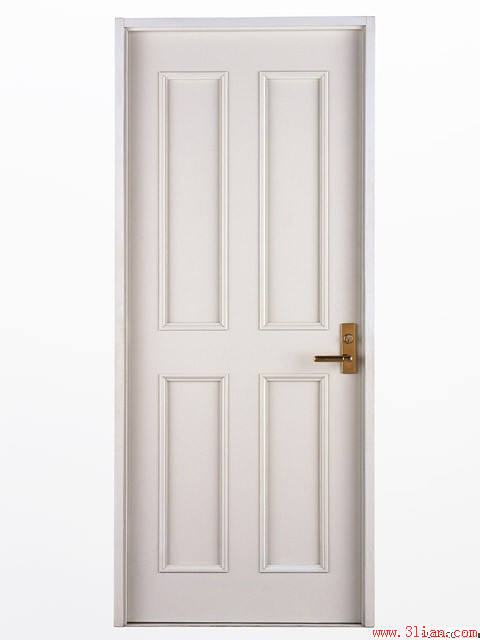 I  have a good friend.
She’s  quiet .
文静的
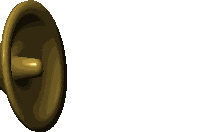 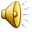 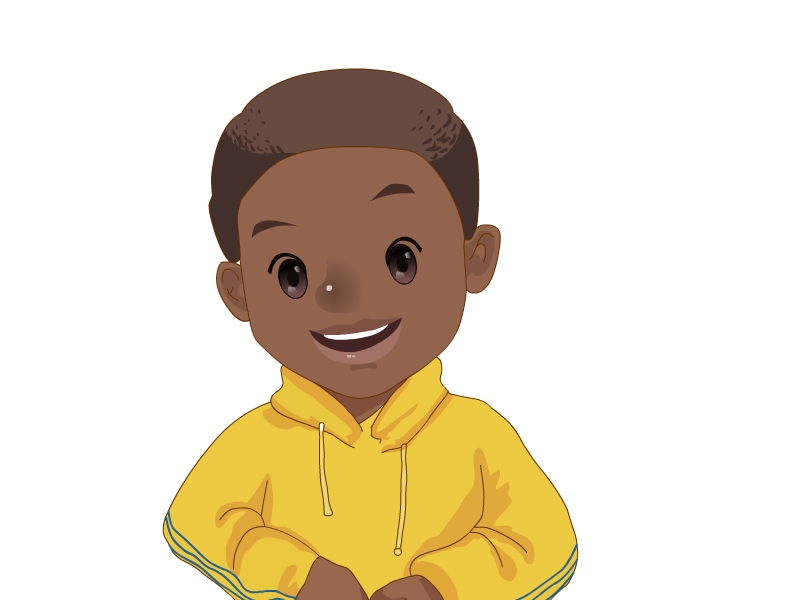 Her  name  is  _____.
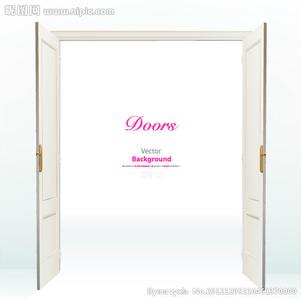 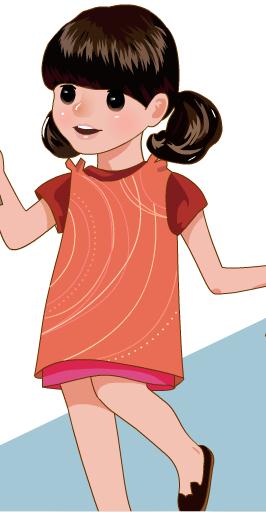 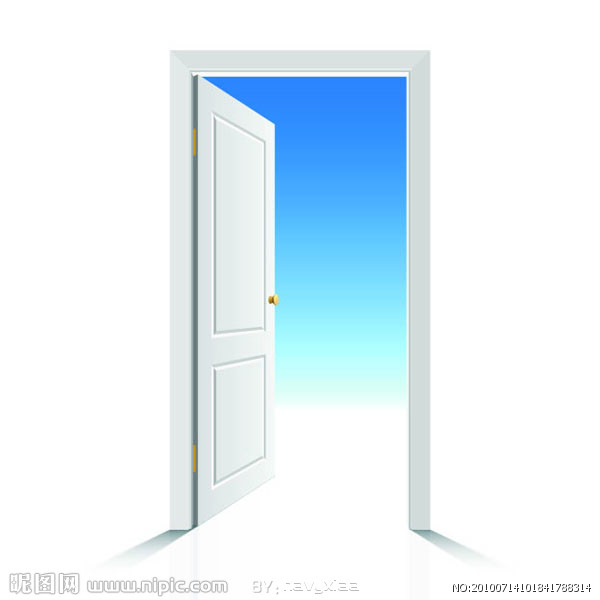 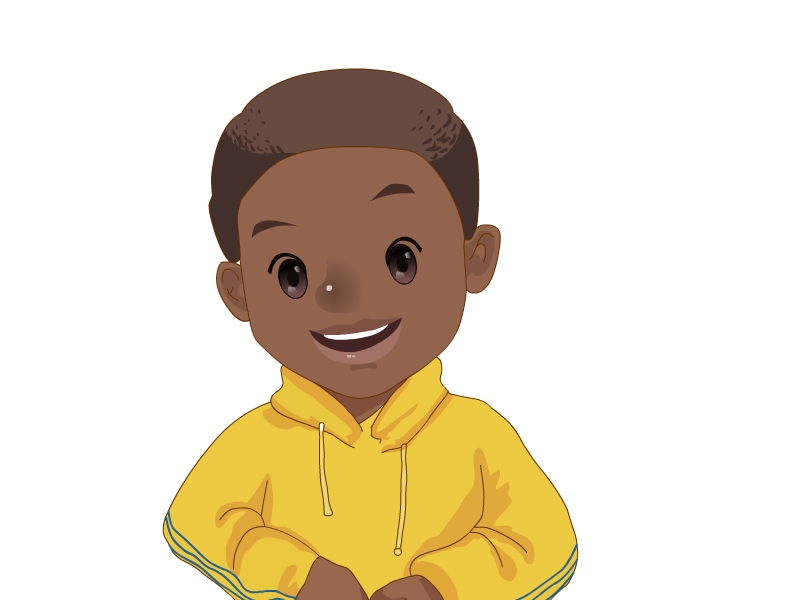 Her  name  is  _____.
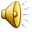 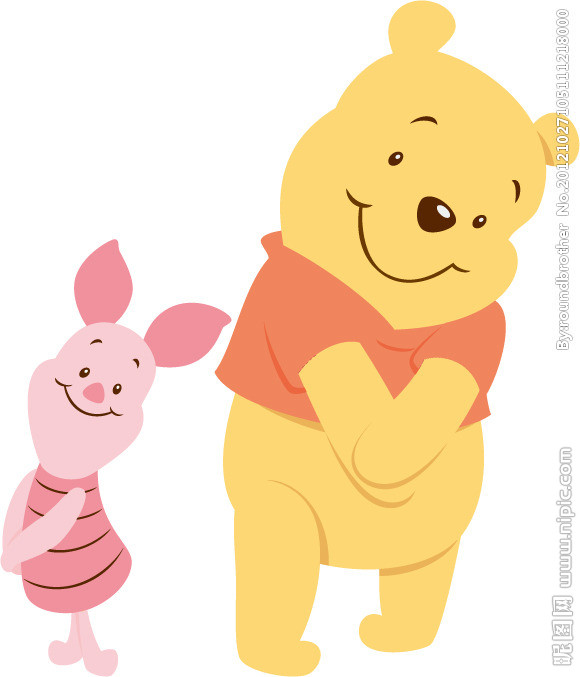 quiet

安静的
文静的
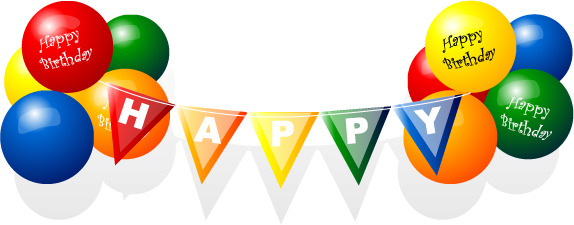 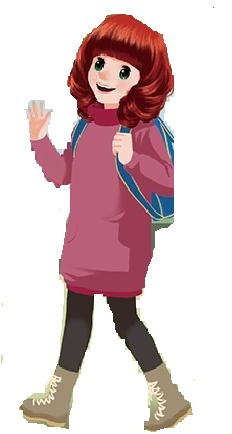 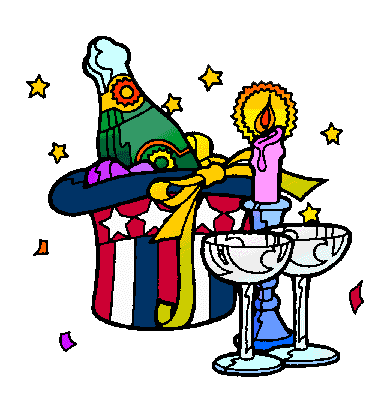 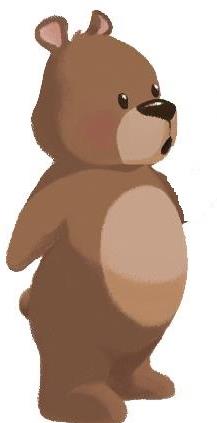 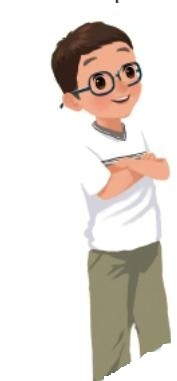 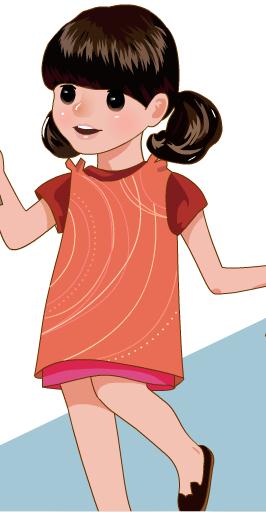 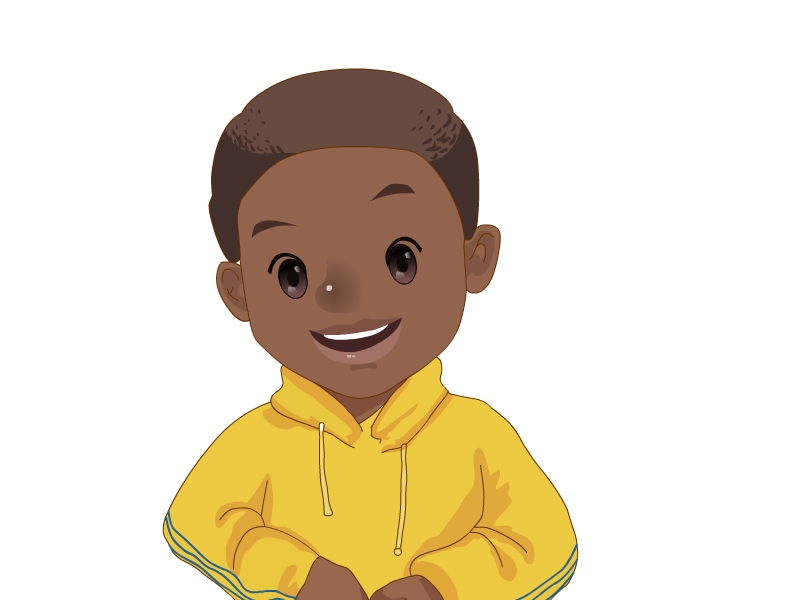 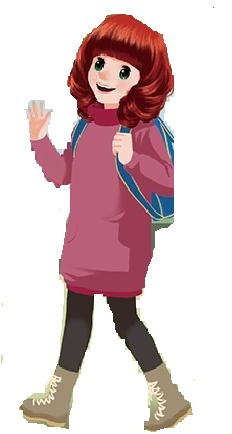 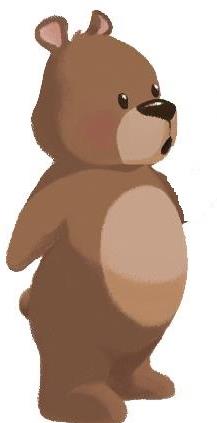 friendly
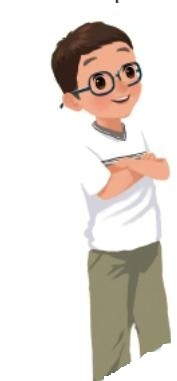 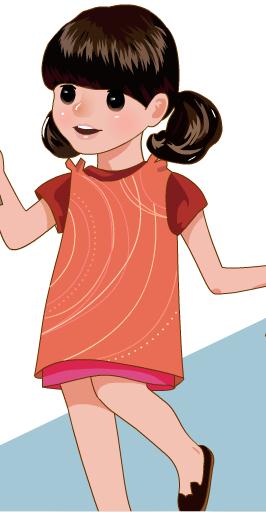 quiet
tall and strong
short and thin
Talk  about  your friends with your partner.
(和你的同桌讨论一下你的朋友）
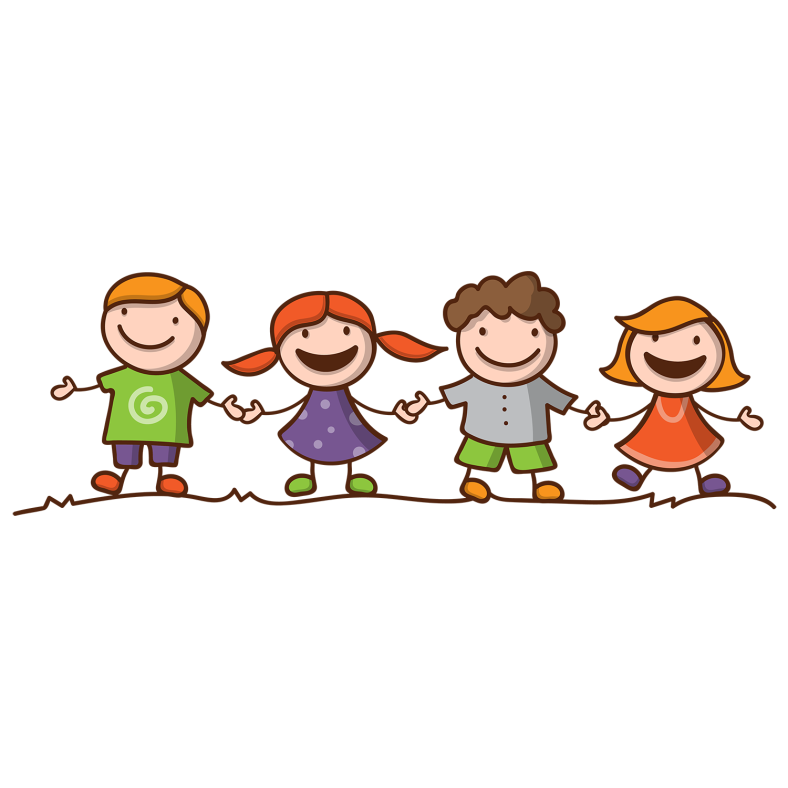 My friend
I have a good friend.

Her /his name is

She’s/He’s 

She’s/He’s
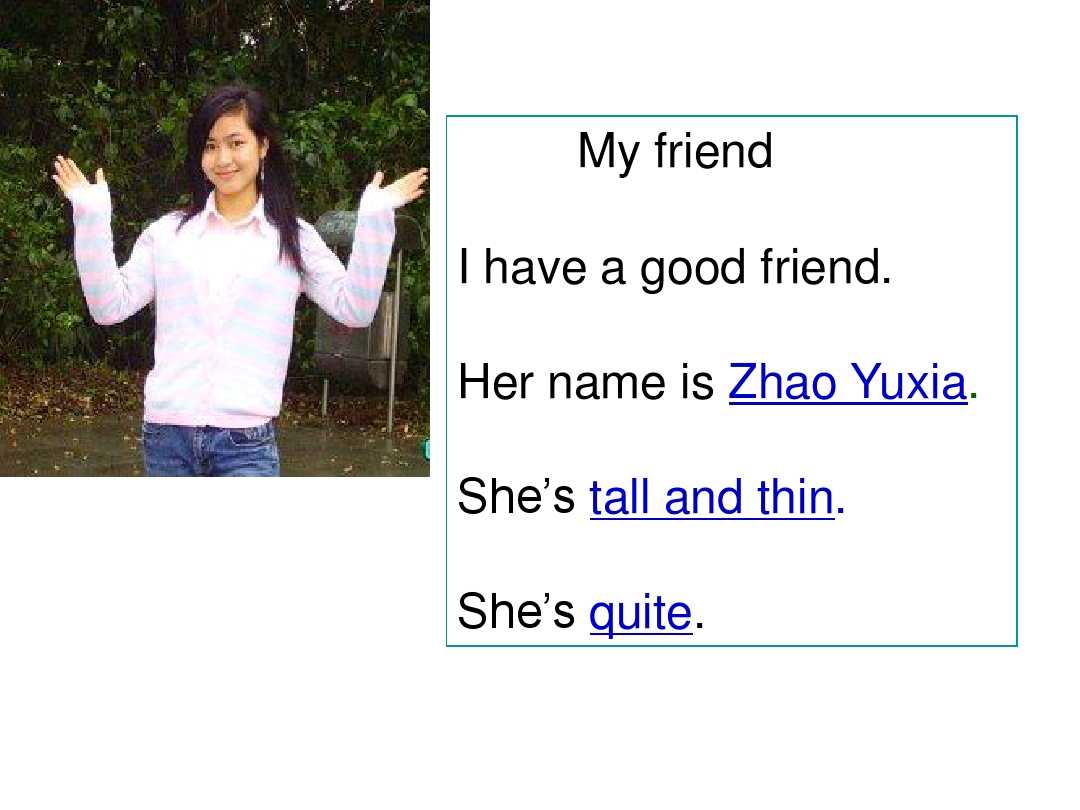 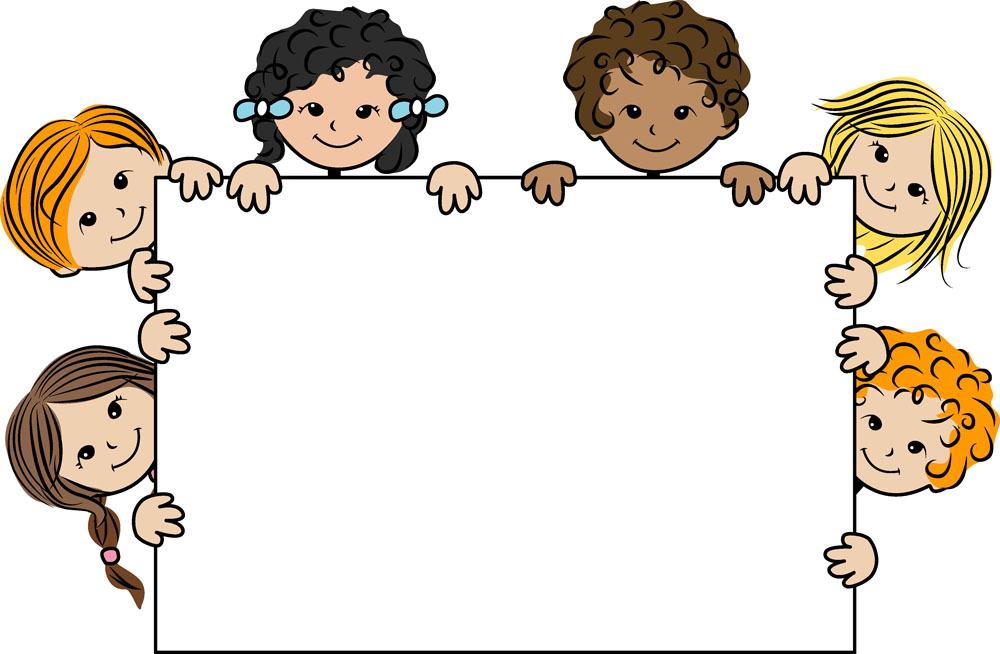 A friend in need is a friend indeed.  
 
 共患难的朋友才是真朋友。
A life without a friend is a life without a sun.
A life without a friend is a life without a sun.
人生在世无朋友，犹如生活无太阳。
人生在世无朋友，犹如生活无太阳。
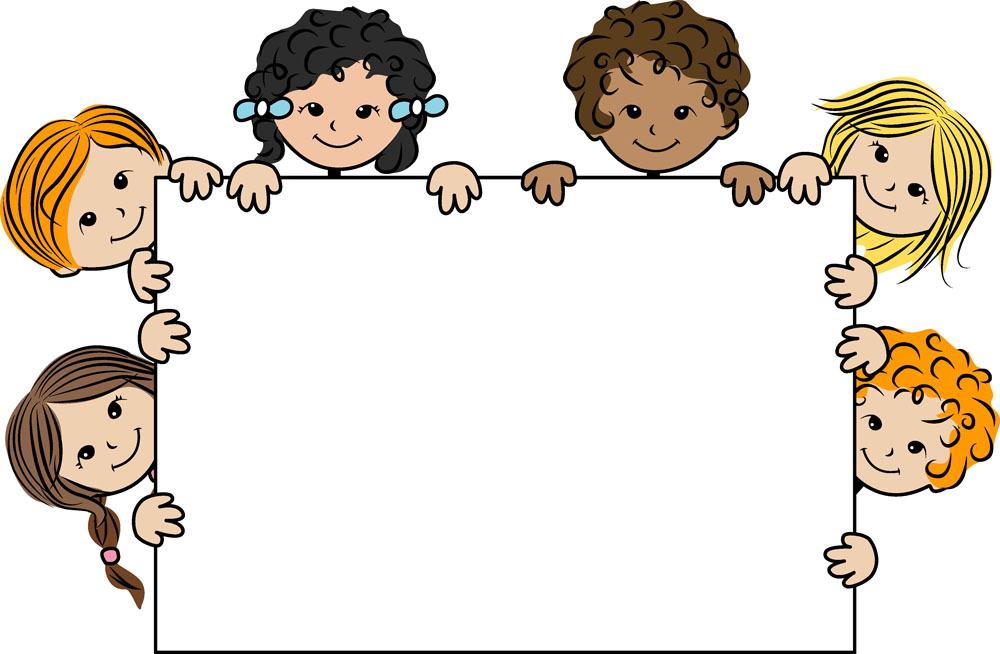 Homework
 
Describe your good friend to your family. 向你的家人描述你的好朋友
A life without a friend is a life without a sun.
A life without a friend is a life without a sun.
人生在世无朋友，犹如生活无太阳。
人生在世无朋友，犹如生活无太阳。
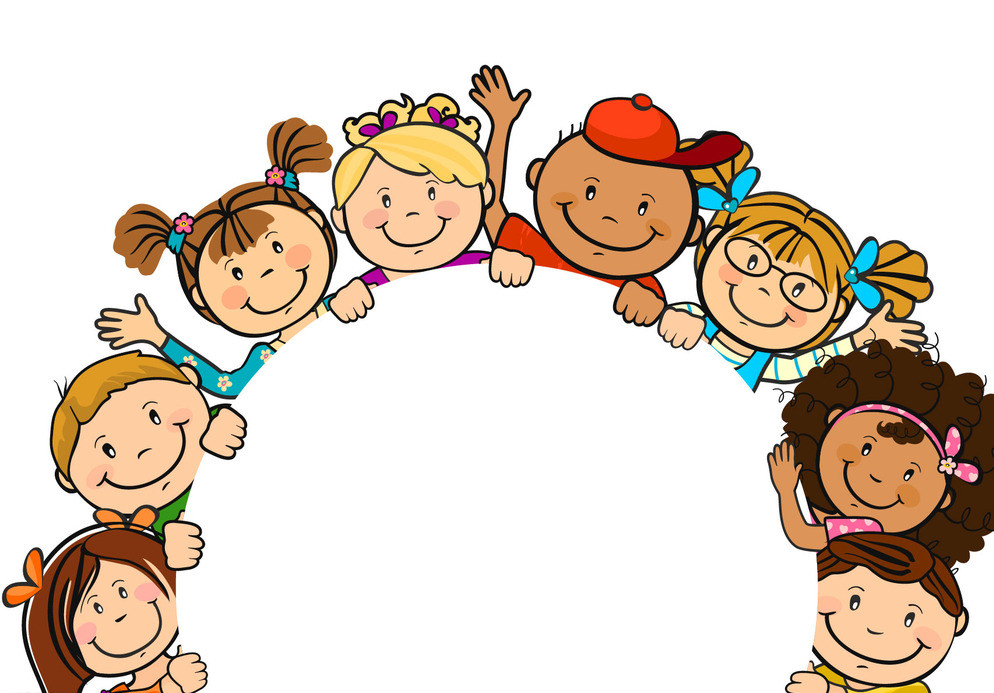 Thank  you !